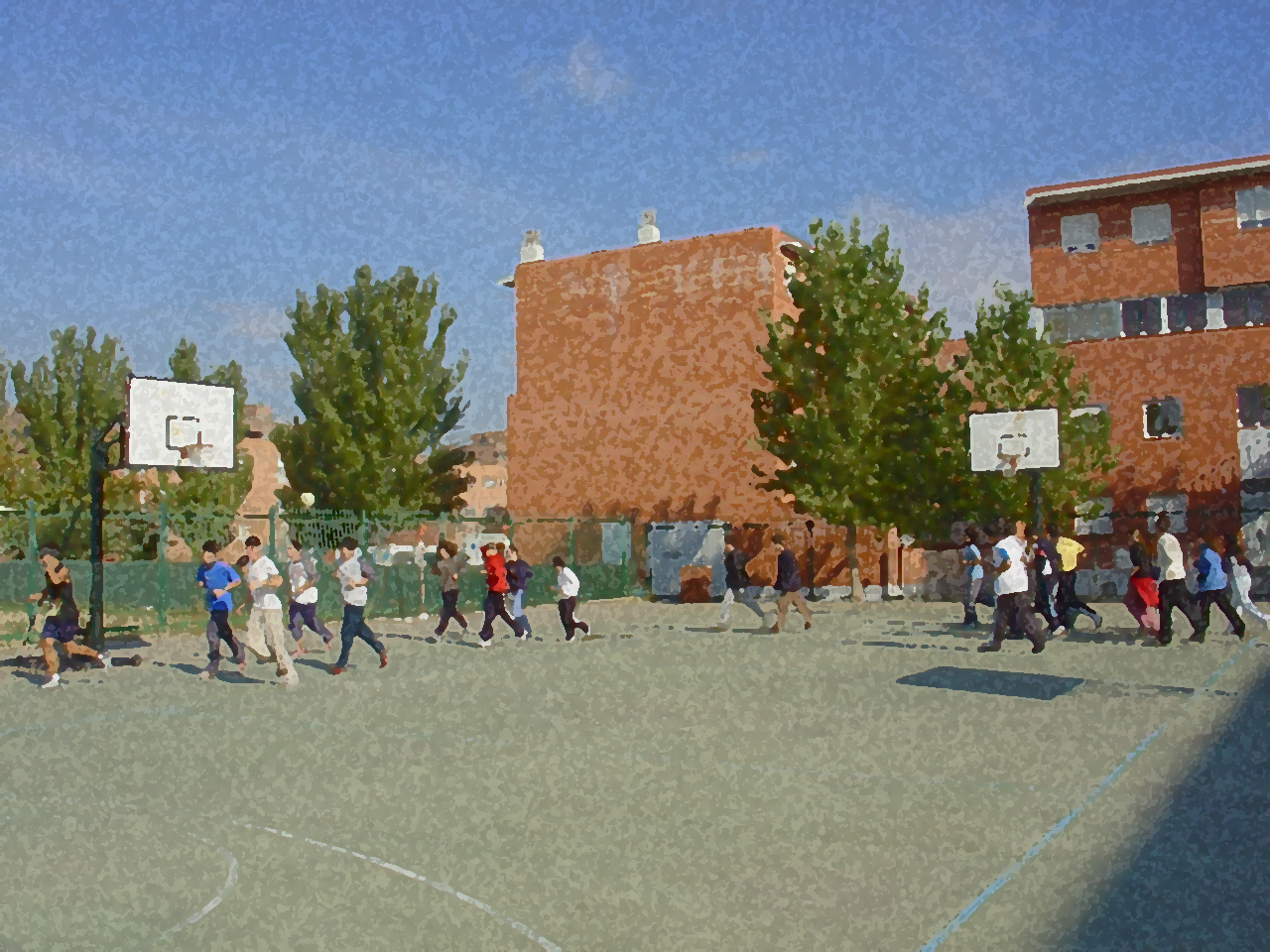 Fundamentos para la ESO y el Bachillerato. Un aprendizaje comprensivo y vivencial
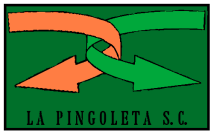 Bases para un plan de mejora de la condición física
Índice
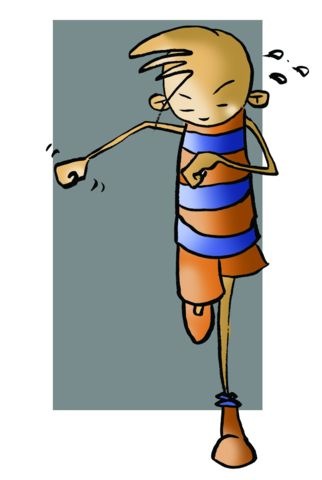 Objetivos
Adaptaciones que se producen en el organismo
Tipos de planes de la actividad física
     	 	Planteamiento aeróbico
		Planteamiento anaeróbico
Factores a tener en cuenta.
Planificación anual 
		Programa de mejora de la aptitud física		
		Programa de mejora del trabajo deportivo
Partes que integran una sesión 
La fatiga
Ejemplo de sesiones dentro de una planificación anual
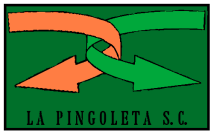 Objetivos
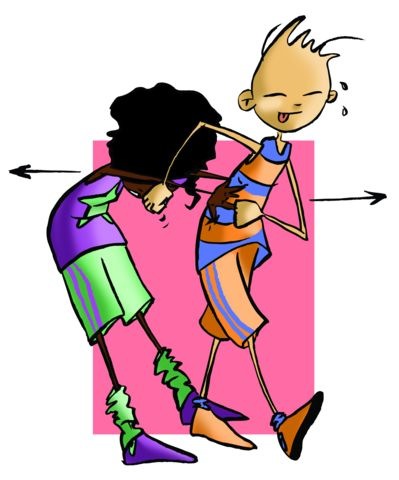 - Conocer los elementos que intervienen a la hora de elaborar un plan de trabajo que incida sobre la condición física y la salud, comprendiendo su aplicación al construir nuestro propio programa para mantener una buena condición física.
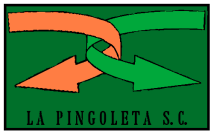 EL EJERCICIO FÍSICO ORGANIZADO, SISTEMATIZADO. ADAPTACIONES EN EL ORGANISMO FRENTE AL ENTRENAMIENTO
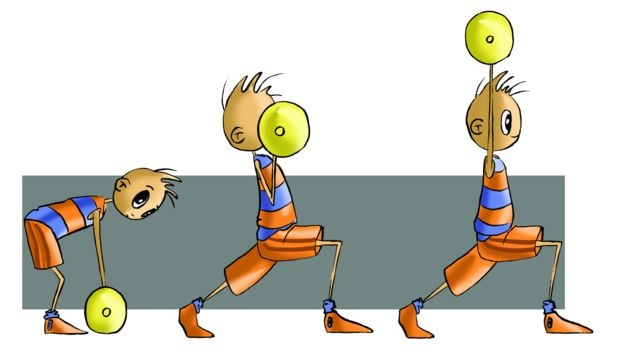 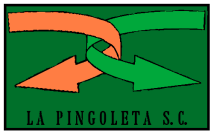 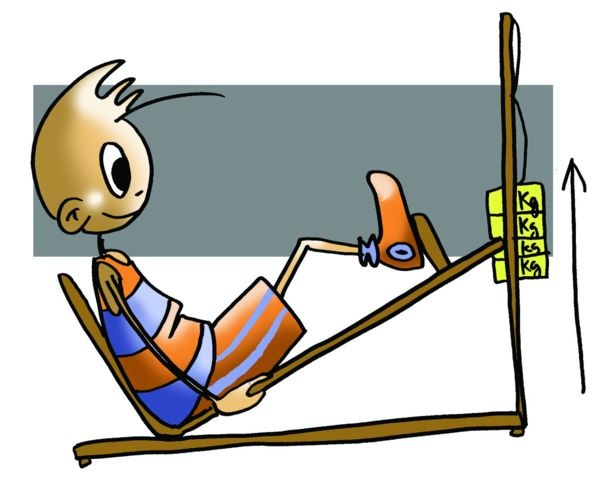 TIPOS DE ENTRENAMIENTO
ESTÍMULO DE ENTRENAMIENTO= (fcm-fcr)60%+fcr
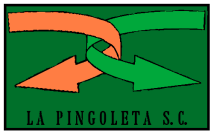 FACTORES A CONSIDERAR EN EL ENTRENAMIENTO
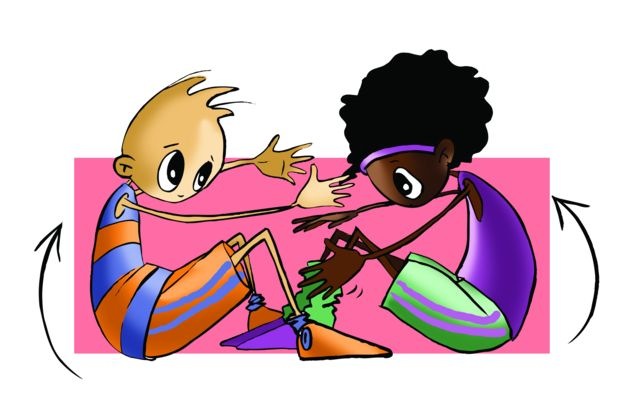 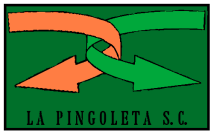 Programa de mejora de la aptitud física
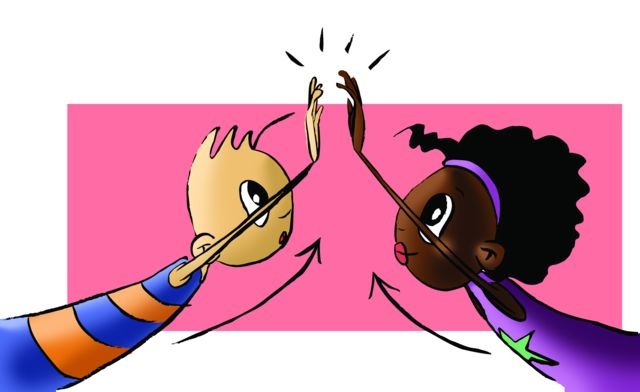 Ciclos anuales
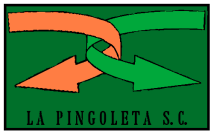 Programa de mejora de la aptitud física
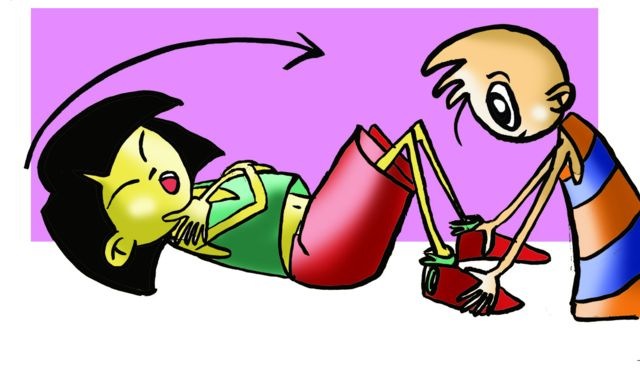 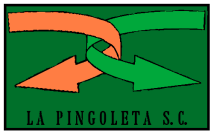 BASES PARA UN PLAN DE MEJORA DEL TRABAJO DEPORTIVO
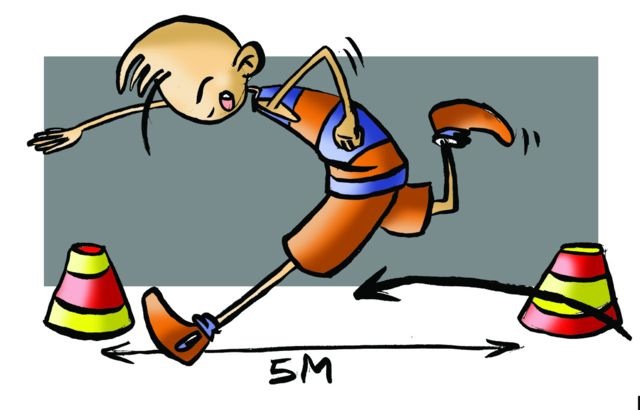 Antes de planificar cualquier entrenamiento debemos considerar algunos principios básicos:
Multilateralidad. Debemos desarrollar todas las capacidades físicas
Adaptación. Es la supercompensación del cuerpo ante los constantes estímulos que el entrenamiento propone.
Sobrecarga. Debemos ir ganado en intensidad, incrementando paulatinamente el esfuerzo para evitar una sobrecarga peligrosa
Individualidad. Debemos entrenar ajustando el trabajo, los ejercicios a las características de la persona.
Estimulación voluntaria. Tenemos que ocuparnos de  la motivación para predisponernos al entrenamiento y a la mejora.
Eficacia. Debemos saber siempre el cómo, el qué, el cuándo y el por qué, aplicando un sistema adecuado.
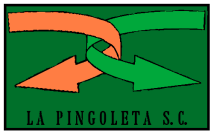 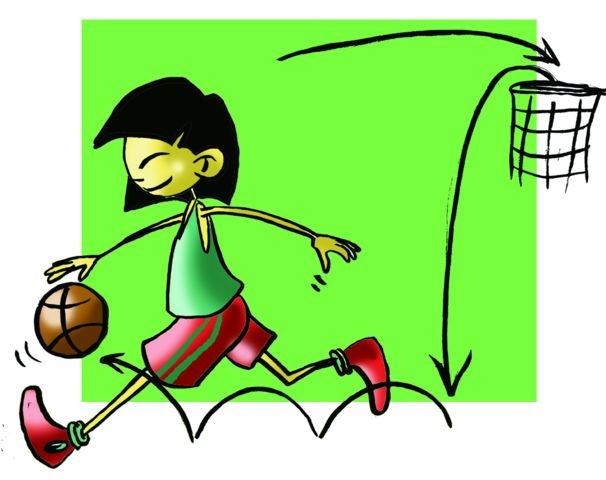 Ciclos de entrenamiento
:
Se entiende por ciclo de entrenamiento al período de tiempo que nosotros utilizamos para trabajar las distintas capacidades físicas y habilidades motrices, con los mismos objetivos. Dependiendo de la duración de los ciclos, nos vamos a encontrar con:

Macrociclo: es un período de entrenamiento largo, cuya duración suele ser de 1 a 4 años. En algunos deportes que tienen dos temporadas (invierno y verano) 6 meses.

Mesociclo: su duración es variable, suele ser de 1 mes.

Microciclo: es un período de trabajo de corta duración, oscila de 1 a 2 semanas.
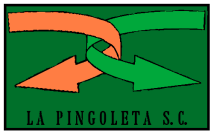 Gráfica de volumen, intensidad y rendimiento durante un macrociclo
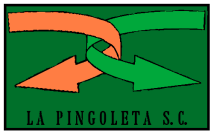 Intensidades de un microciclo
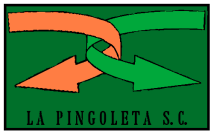 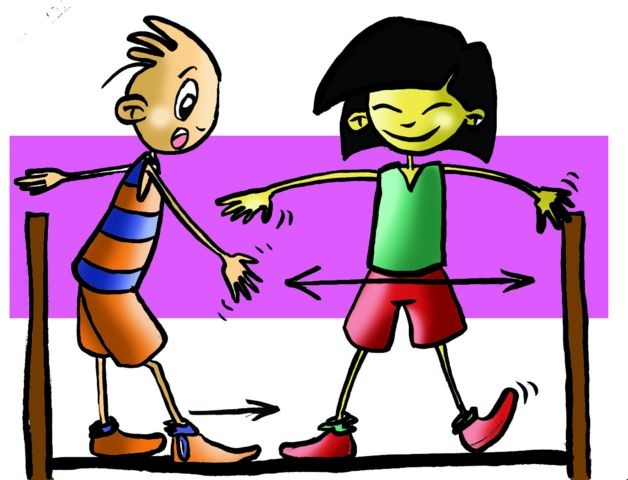 Periodos del entrenamiento
:

Periodo Preparatorio General o de Acumulación, que correspondería con el período de acondicionamiento físico.
Período Preparatorio Específico o de transformación,  que correspondería con el período de conseguir la forma, incluyendo trabajo específico del deporte.
Periodo de Competición o de realización, que correspondería con el período de mantener la forma. Durante este período es muy difícil mantener un nivel alto, tanto físico como deportivo, durante un largo período de tiempo, por lo que suele haber pequeños bajones de forma. Por esta razón se aconseja que se establezcan dos microciclos de reconstrucción o "recargapilas". En este periodo se trabaja fundamentalmente la calidad de trabajo, manteniendo las capacidades físicas y trabajando más los aspectos técnicos y tácticos de la actividad que estemos desarrollando. Así mismo se tendrá en cuenta el calendario de competición para establecer los mesociclos o microciclos correspondientes.
Periodo de transición.
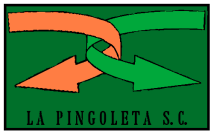 Gráfica de las capacidades físicas en relación con los períodos de entrenamiento
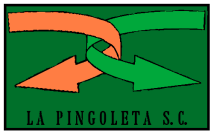 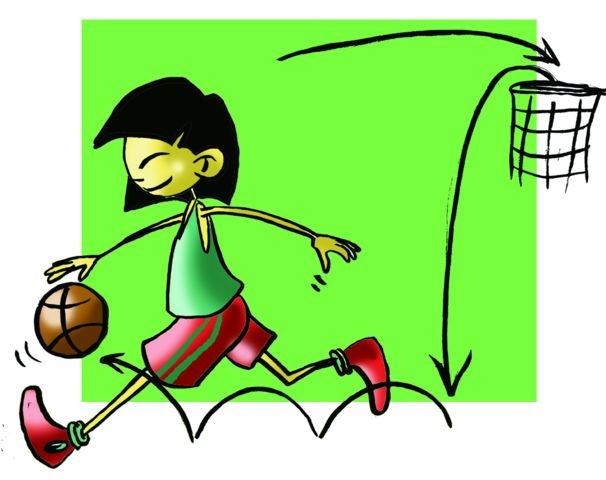 PARTES DE UNA SESIÓN
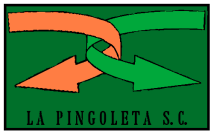 La Fatiga
Según Dr. Álvaro García: 
    “sensación de cansancio o falta de fuerzas que se presenta en las personas sometidas a un trabajo físico o intelectual (acumulación de tensiones o presiones que provocan alteraciones en el SNC) intenso o prolongado y que suele desaparecer con el descanso”.

    La fatiga física puede ser:
		AGUDA. 
    (Aparece en el esfuerzo físico  y desaparece con la  recuperación)
		CRÓNICA. 
    (Aparece en cualquier momento y suele tener gran  duración)
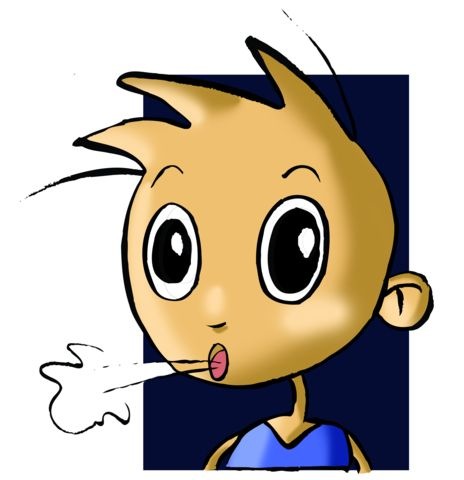 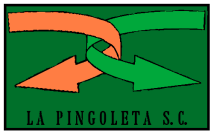 Por última vez,    ¡repasemos!
1.	Comenta brevemente las adaptaciones que tienen lugar en el organismo al llevar a cabo, de forma continuada, un plan de entrenamiento.
2.	¿Entre que porcentaje tienen que estar las pulsaciones para que un entrenamiento sea lo suficientemente intenso?
3.	¿Cuántos periodos hay dentro de un plan anual y cuáles son sus características?.
4.	¿En qué período se debe trabajar más el volumen?, ¿y la intensidad?
5.	La resistencia aeróbica se debe trabajar más en el período
6.	¿Cuál es el objetivo del período específico?
7. ¿Cuáles son las características del calentamiento?
8. ¿Podrías mencionar cuales son las diferencias principales entre el entrenamiento aeróbico y el anaeróbico? 
9. La fatiga puede ser…
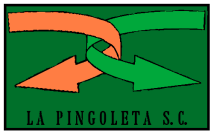